Смотр-конкурс«Лучшая благоустроенная территория объекта физкультуры и спорта»
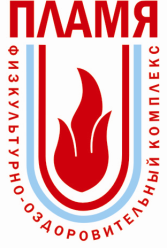 Муниципальное автономное учреждение физкультурно-оздоровительный комплекс «Пламя»
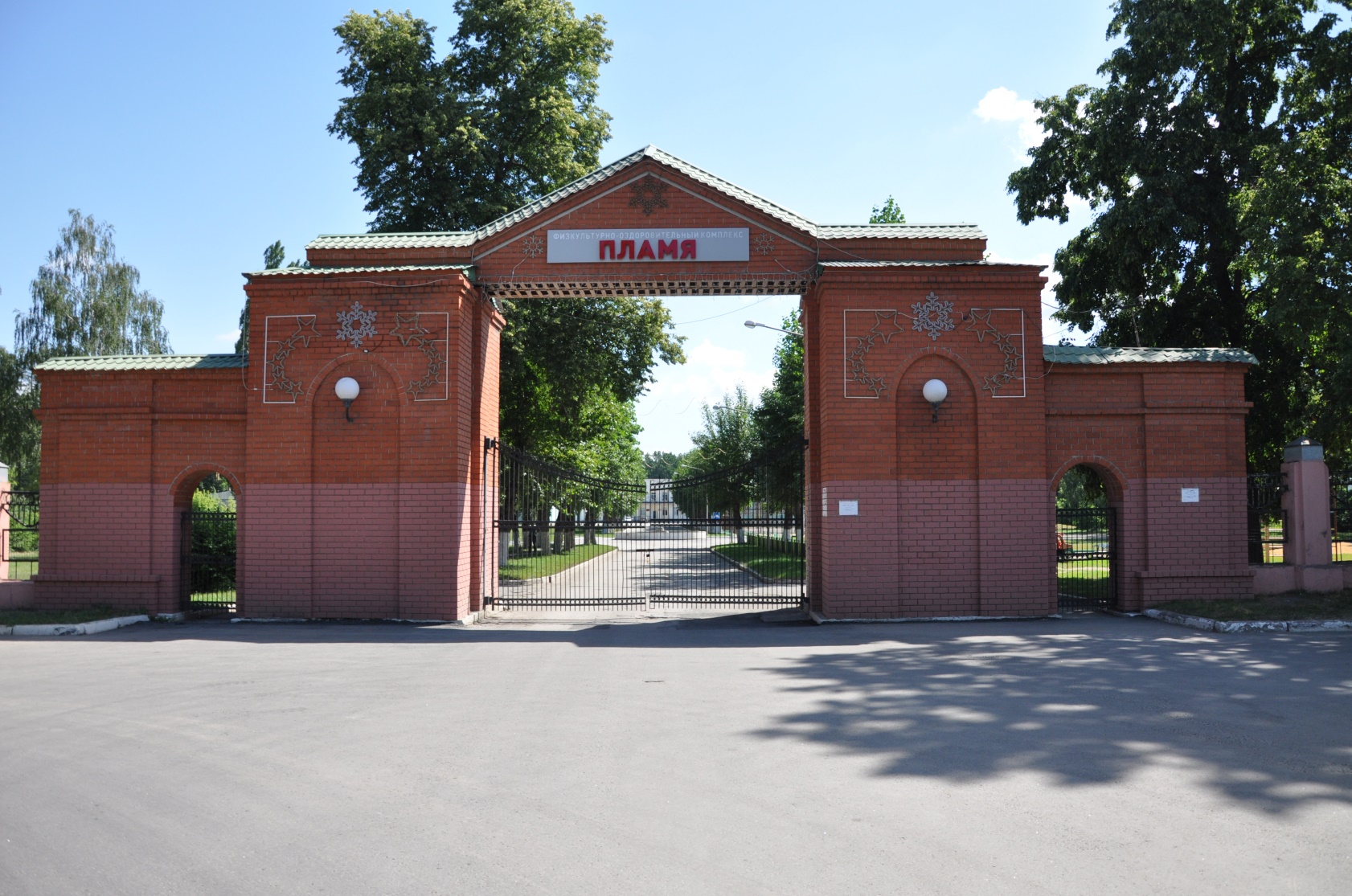 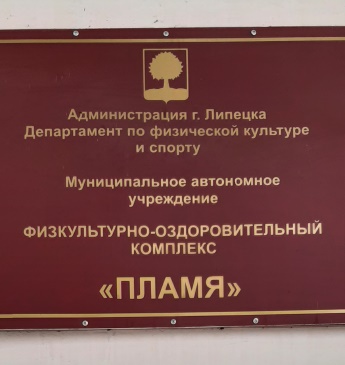 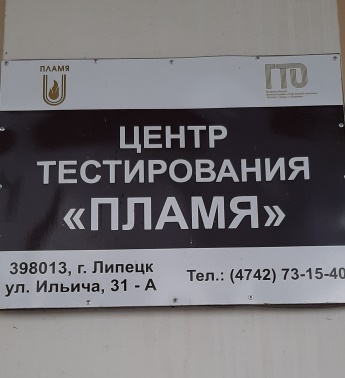 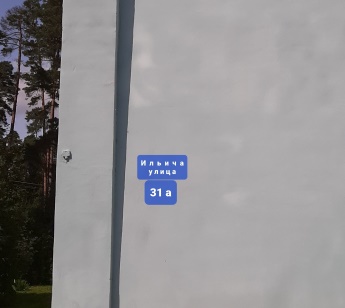 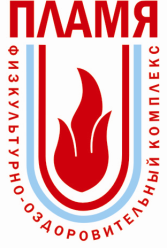 Исправное состояние окон и входных дверей
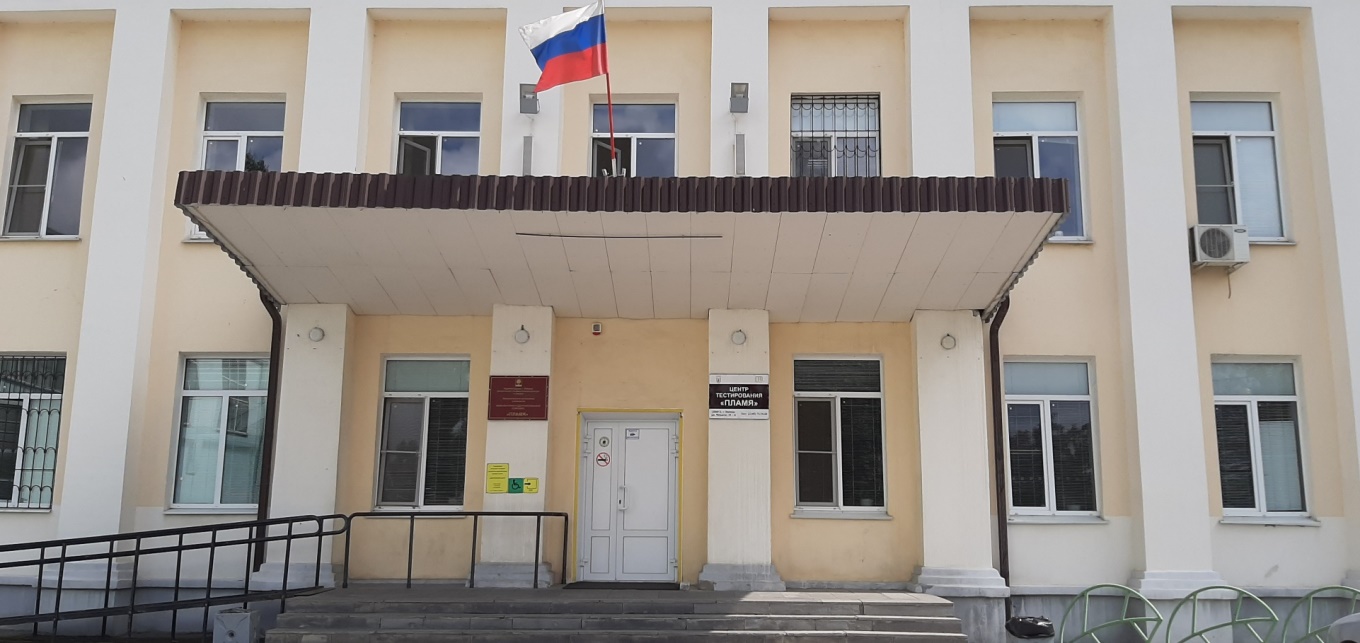 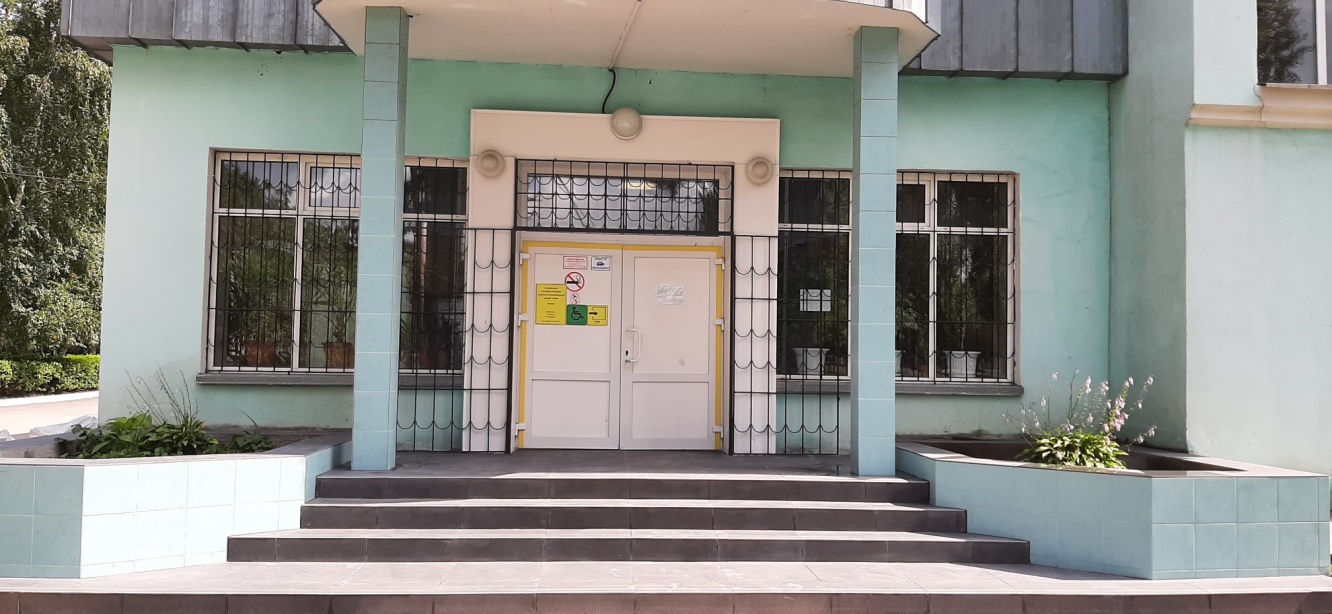 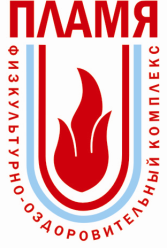 Отсутствие разрушений, повреждений облицовочного и штукатурного слоя стен фасада
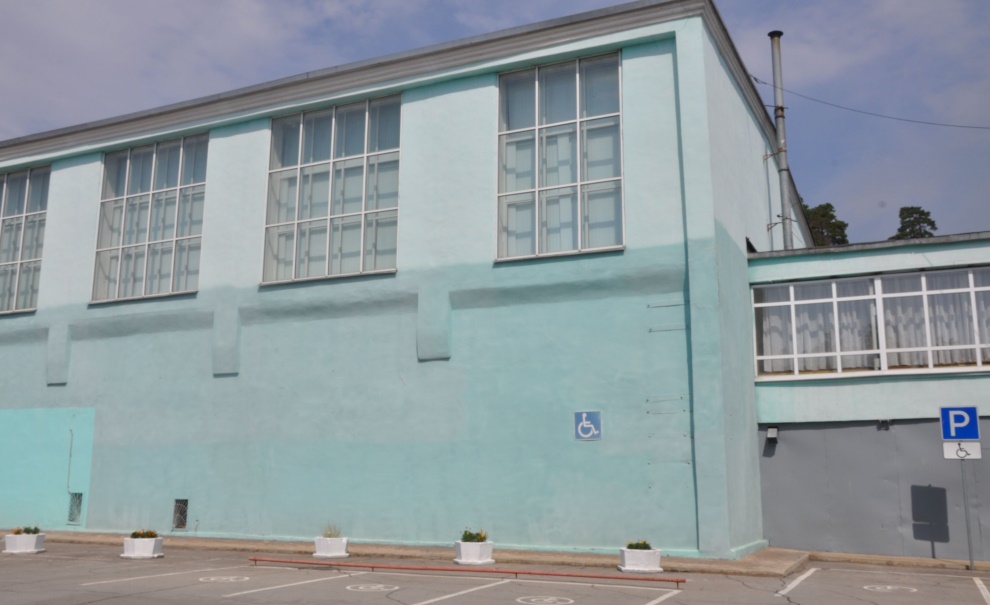 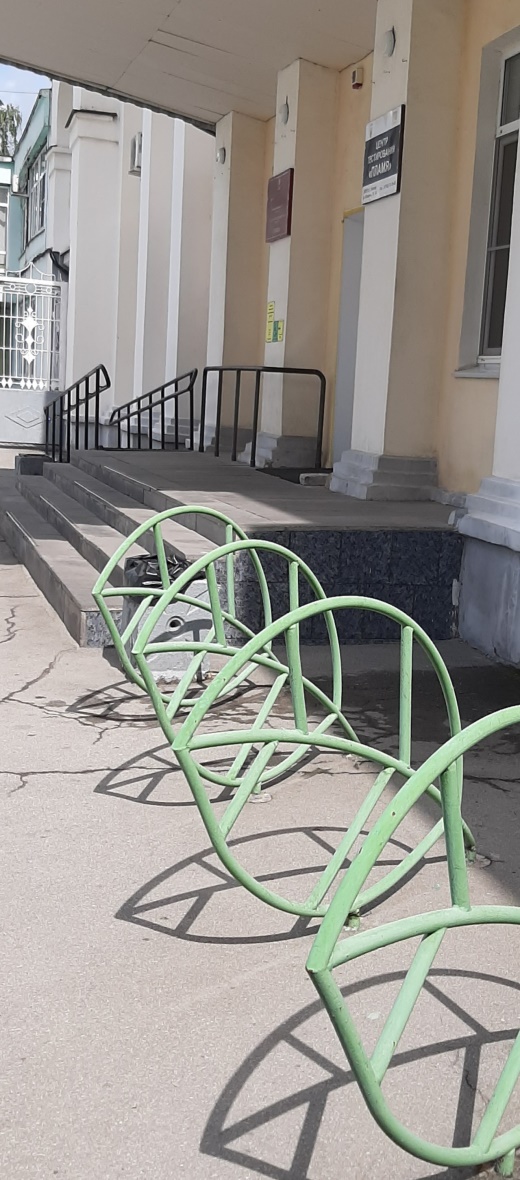 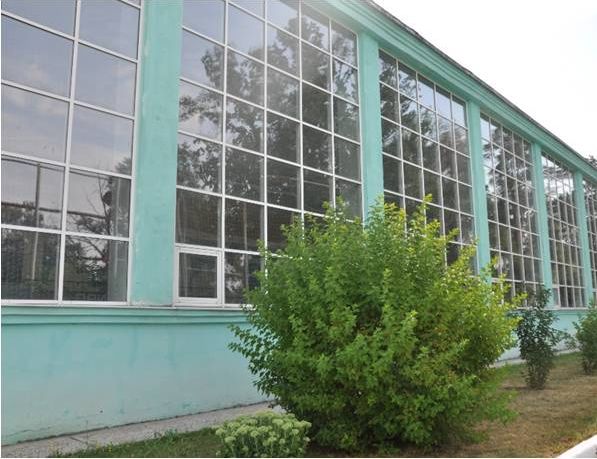 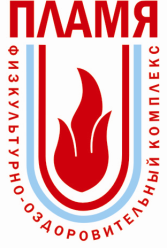 Исправное состояние дорожного покрытия и тротуаров прилегающей территории
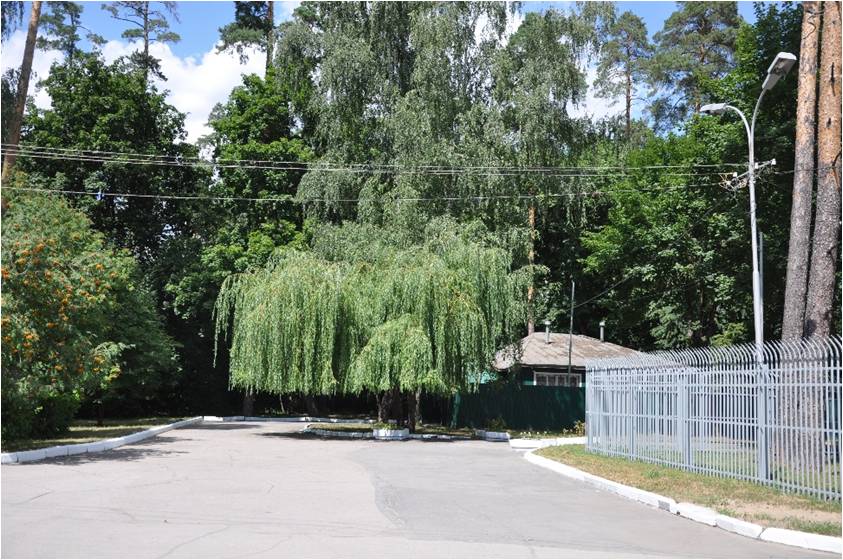 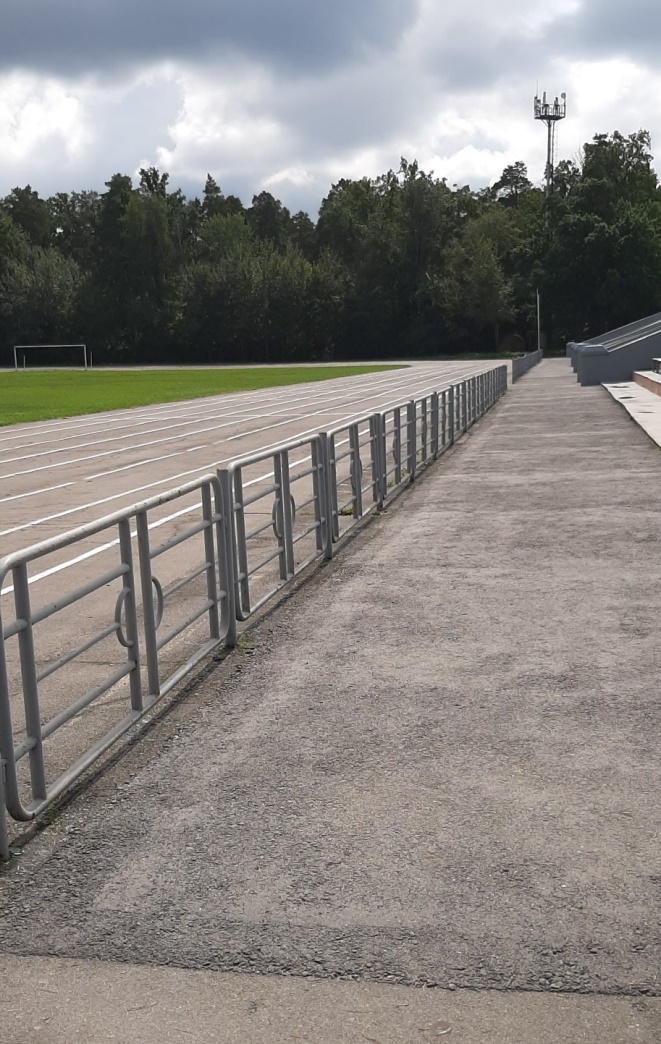 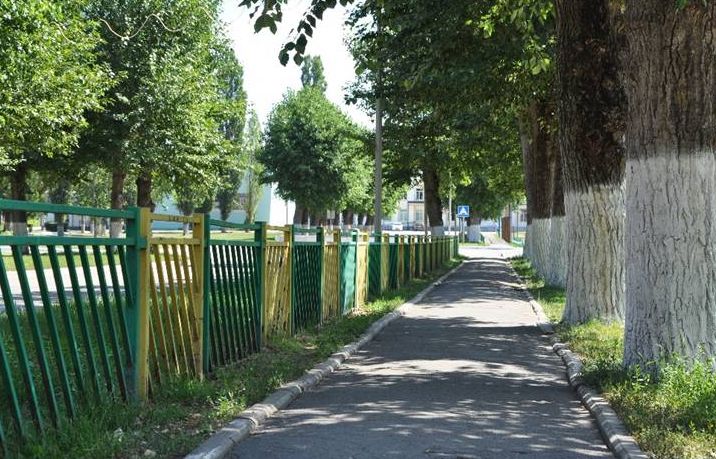 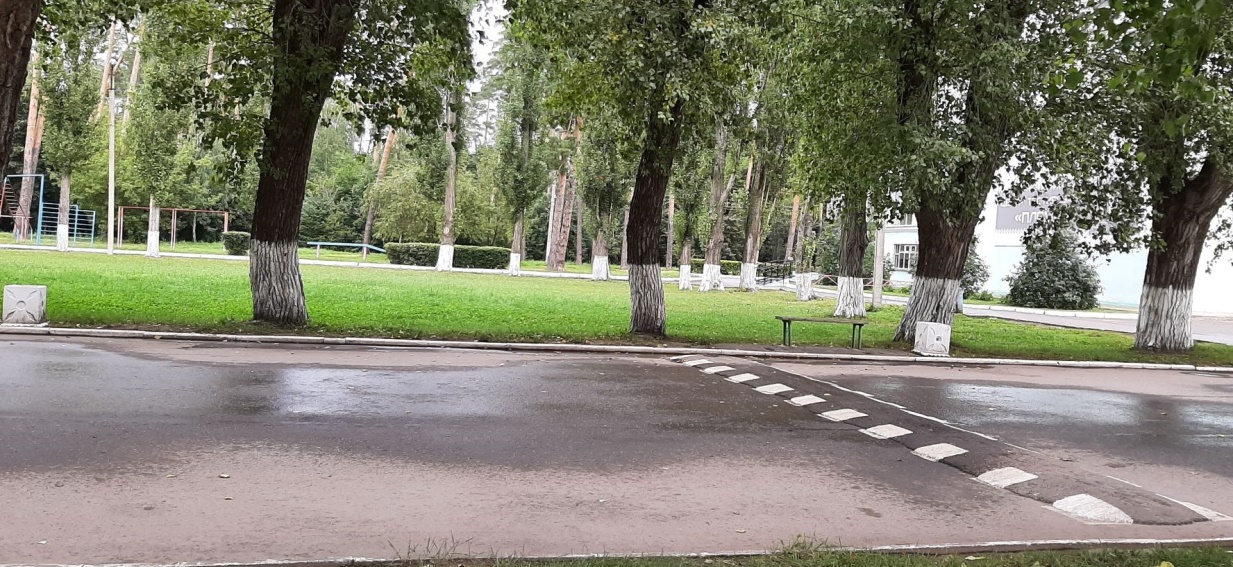 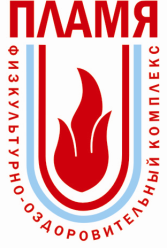 Наличие исправного однотипного ограждения
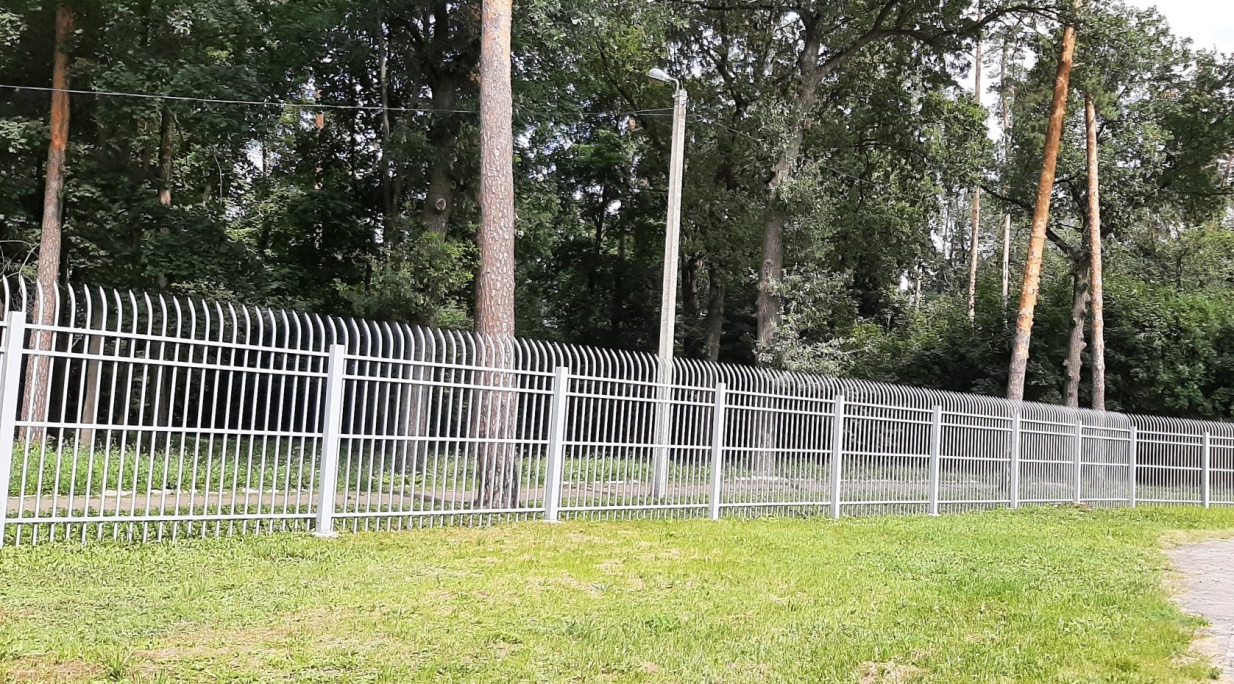 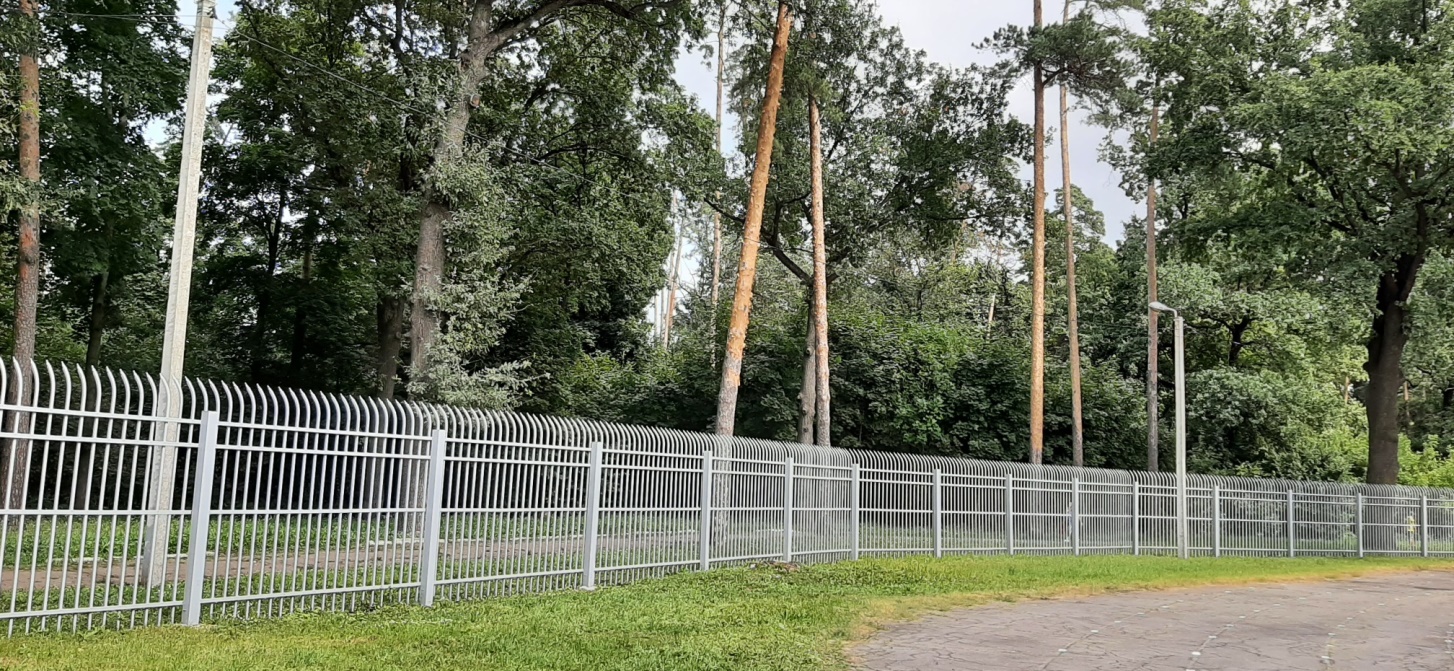 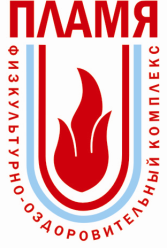 Наличие и исправное состояние малых архитектурных форм
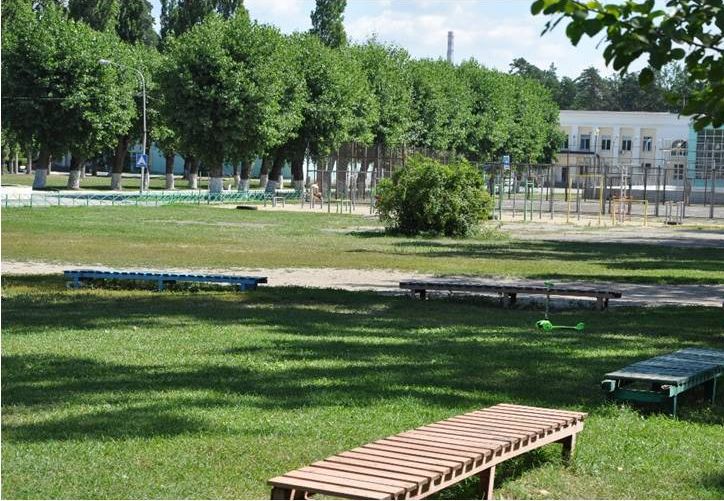 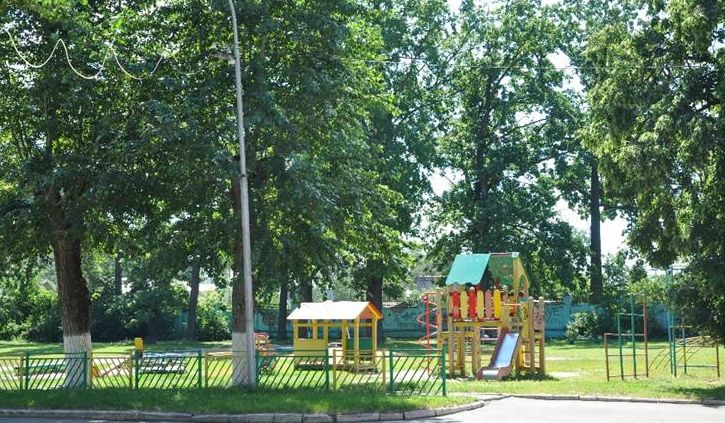 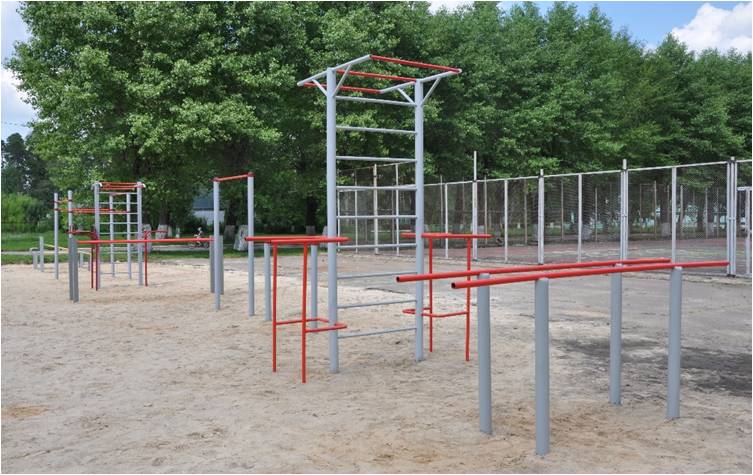 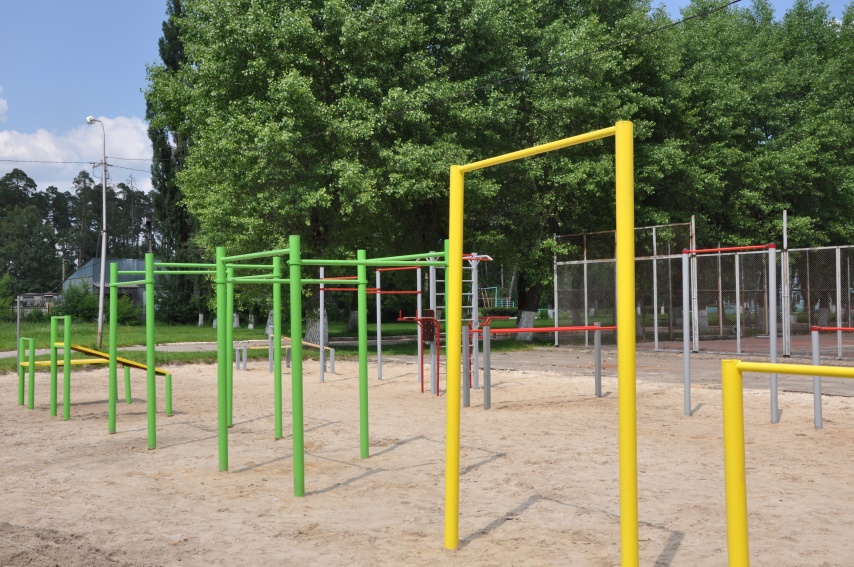 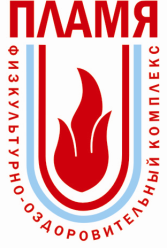 Наличие и надлежащее состояние зеленых насаждений
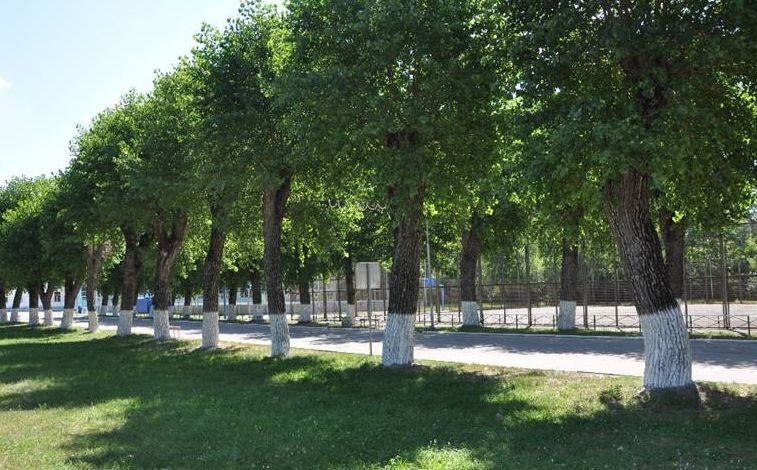 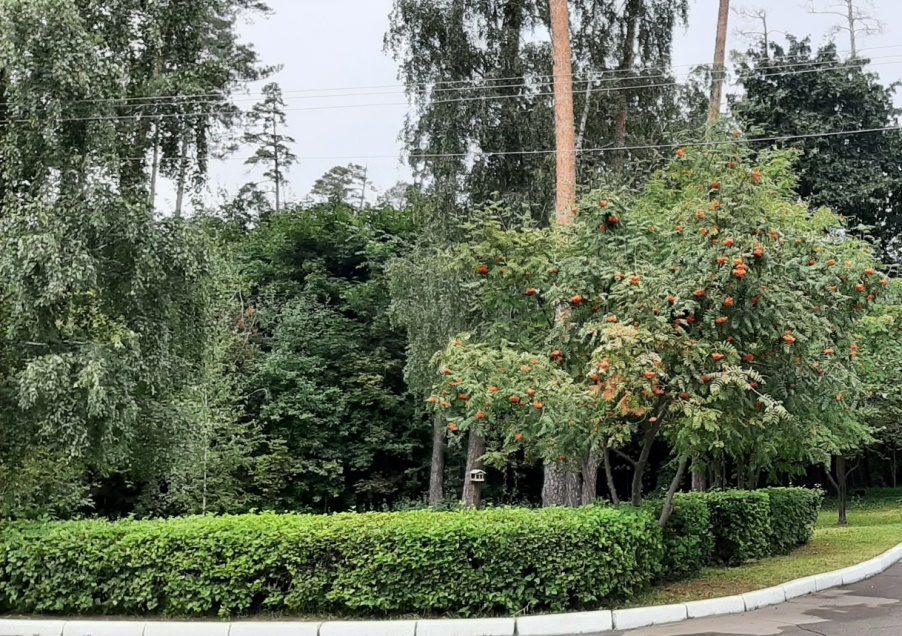 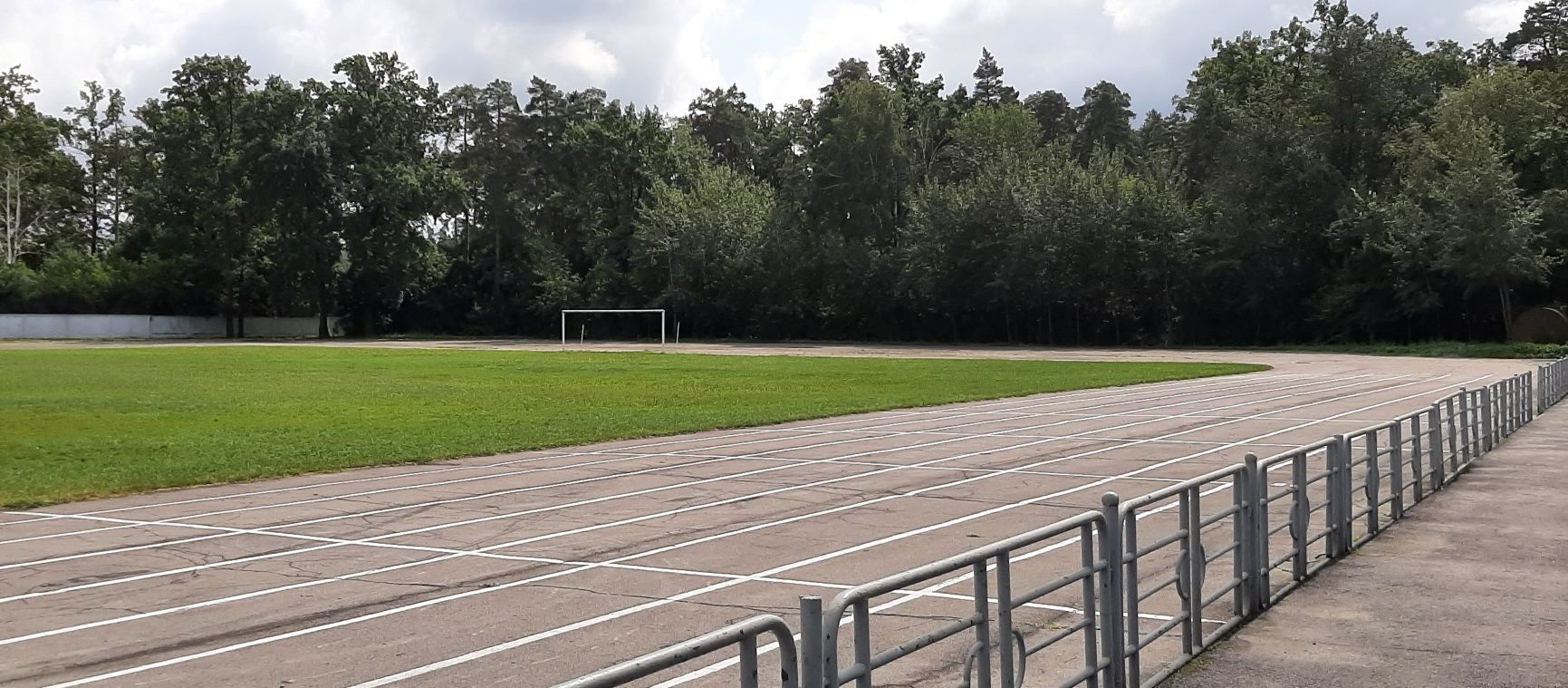 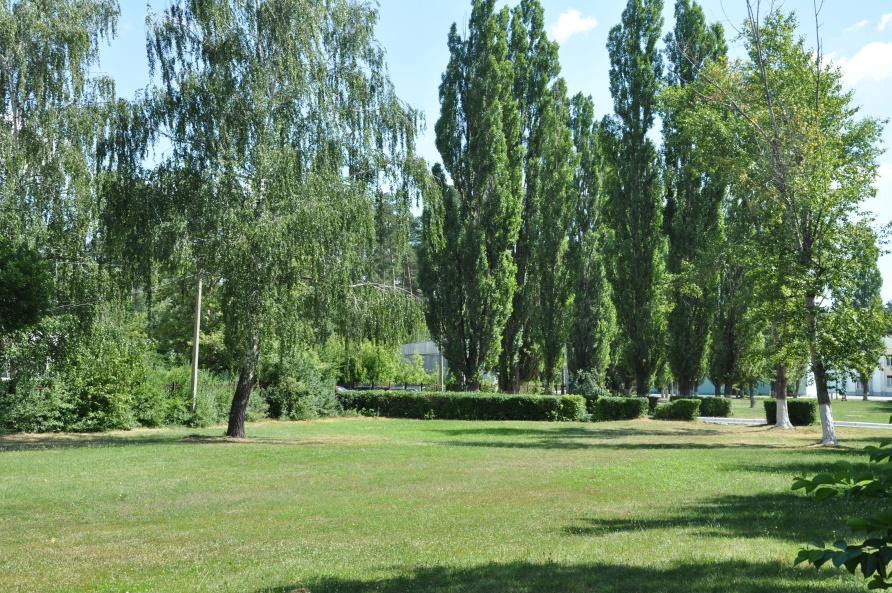 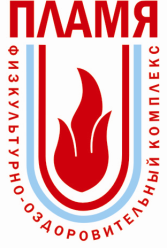 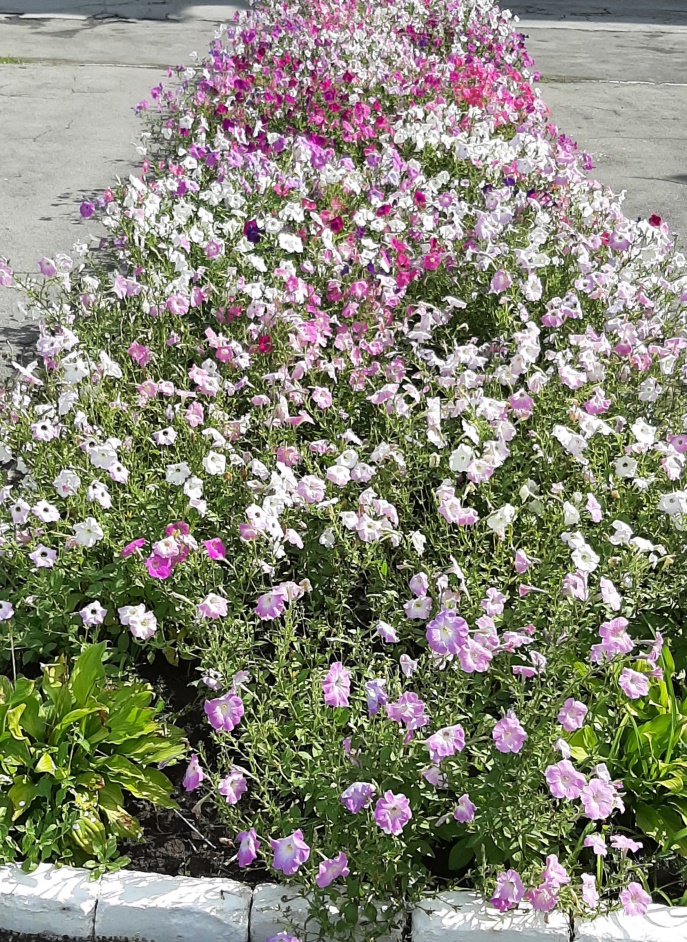 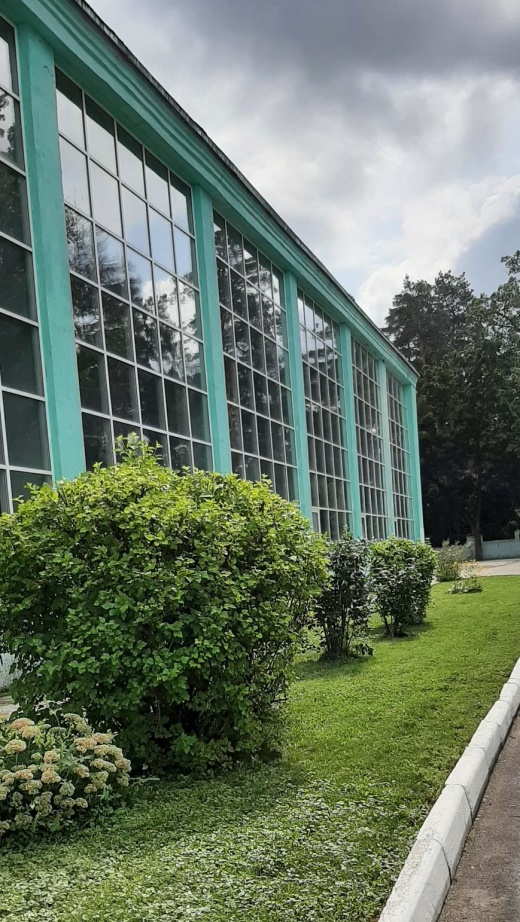 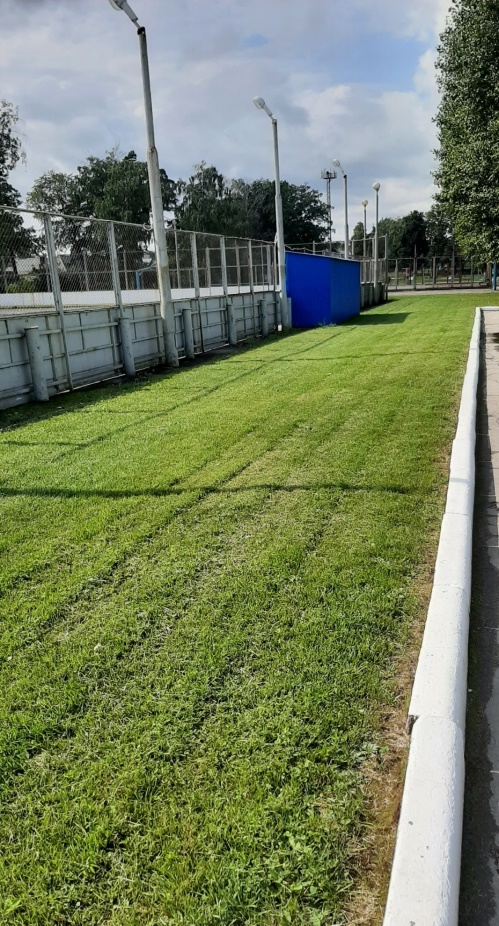 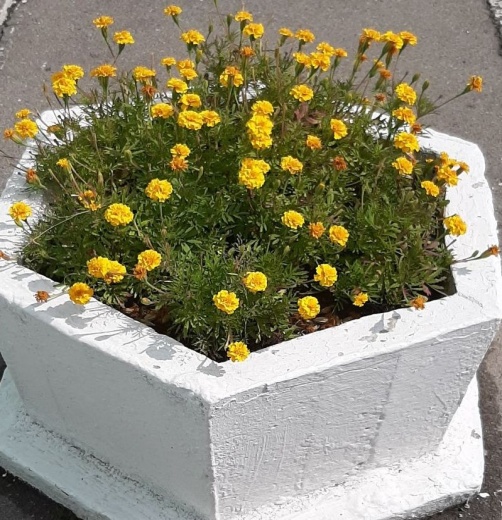